Weathering
Weathering is simply the chemical and/or physical breakdown of a rock material--weathering involves specific processes acting on rock materials at or near the surface of the Earth
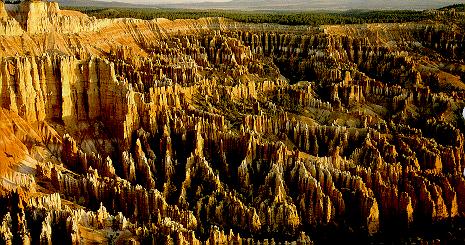 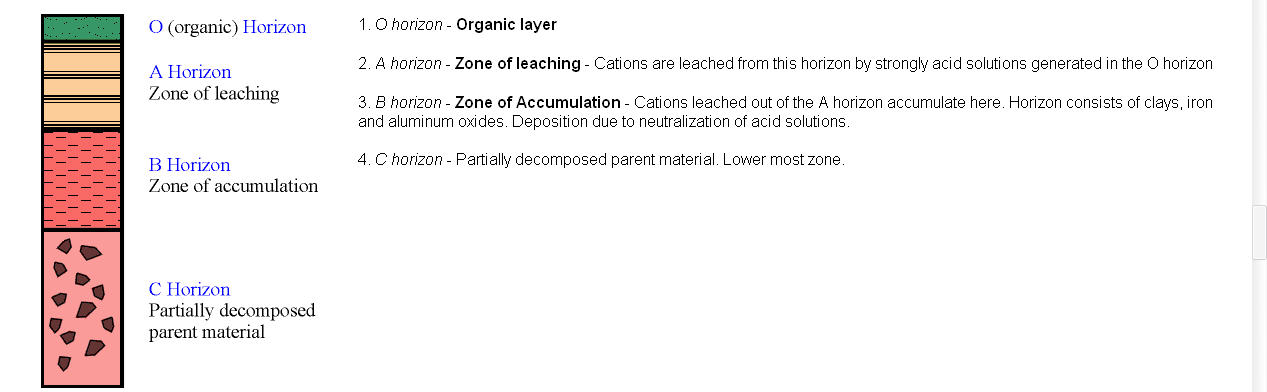 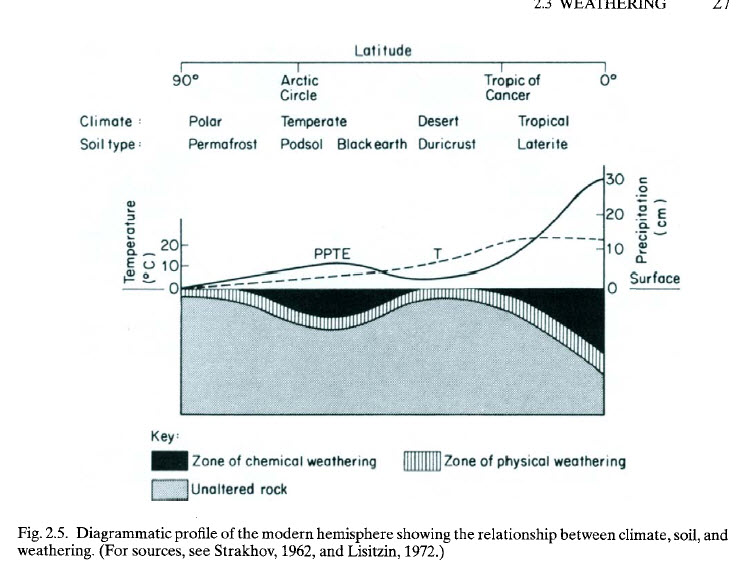 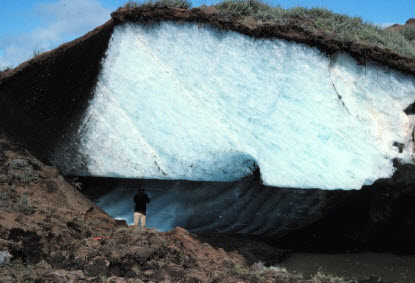 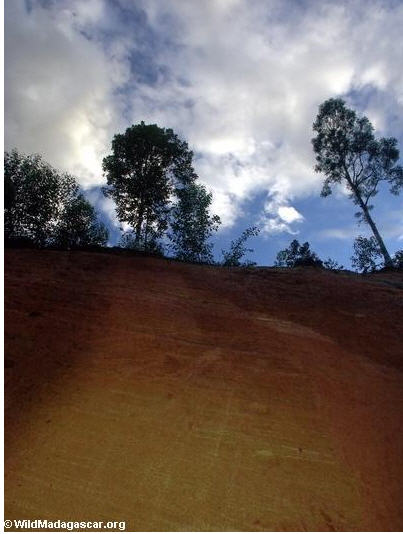 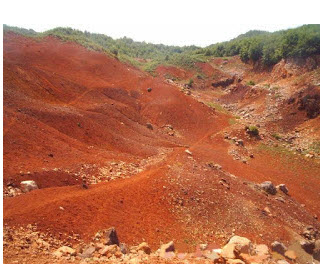 Frost Wedging
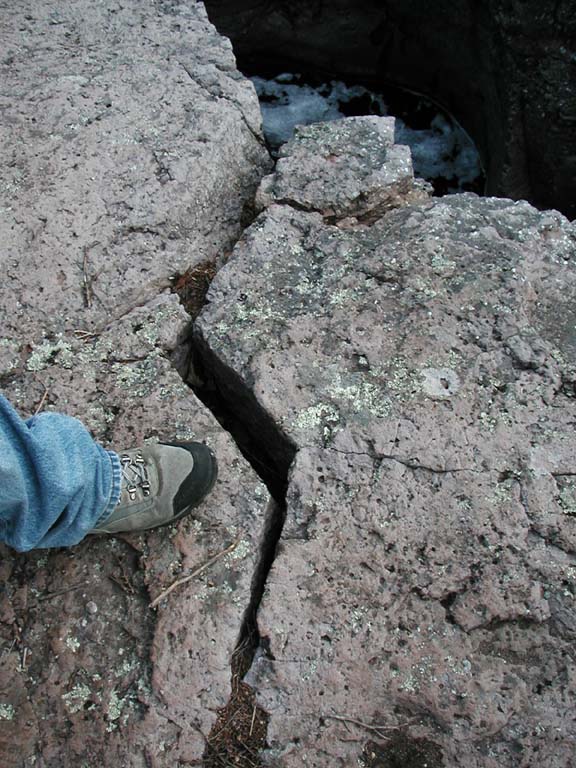 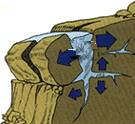 Chemical Weathering
The process that breaks down rock through chemical changes.
The agents of chemical weathering
Water
Oxygen
Carbon dioxide
Living organisms
Acid rain
Carbon Dioxide
CO2 dissolves in rain water and creates carbonic acid
Carbonic acid easily weathers limestone and marble
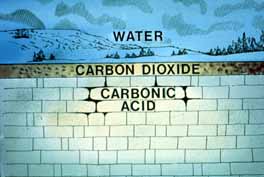 Oxygen
Iron combines with oxygen in the presence of water in a processes called oxidation
The product of oxidation is rust
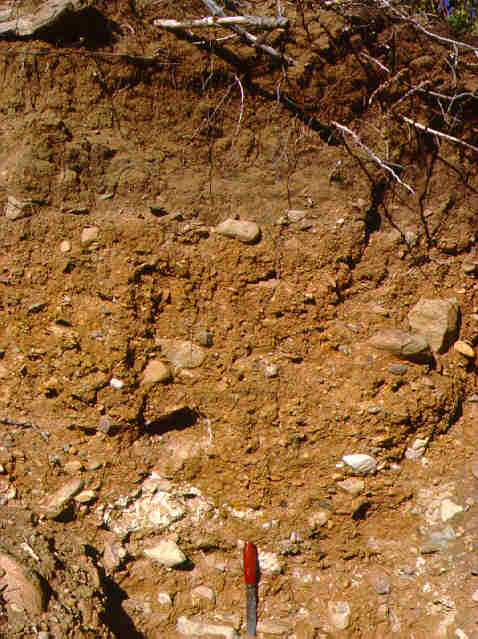 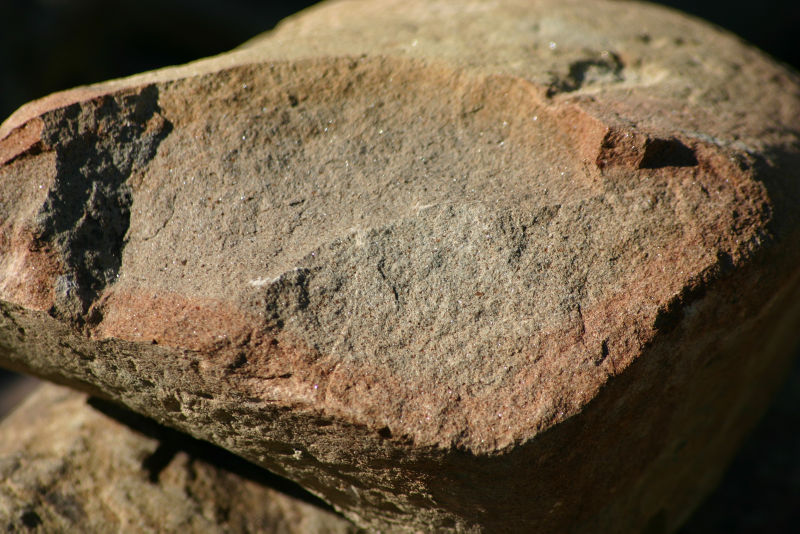 Weathering  > Chemical
Chemical Weathering is corrosion of rocks.
The near surface environment differs from deeper environments in the abundance of water and oxygen and the presence of CO2, which forms a weak acid when mixed with water.  Most chemical weathering is due to oxidation, dissolution, or hydrolysis.  
Oxidation – Redox, Electron exchange 	Often is the addition of oxygen
4Fe+2                  +           O2    →              4Fe+3+2O-2   (Iron is oxidized, Oxygen is reduced)  
4FeSiO3          +        O2    →   4SiO2 + 2Fe2O3  
Fe-pyroxene +  oxygen →   silica   + hematite (rust )  
Dissolution:  Ions go into solution from a solid
CaCO3 + H2O  →  Ca+2(aq) + HCO3-1(aq)        + (OH)-1(aq)  
Calcite +water  →  Ca+2ion  + bicarbonate ion  +hydroxyl ion  
N.B. Dissolving the calcite has “released” a hydroxyl, making the water more-basic/less-acidic.
**Precipitation:  Opposite of dissolution,  ions taken from a solution to form a solid.  This in not a weathering but a depositional process.  
CaCO3 + H2O ← Ca+2(aq) + HCO3-1(aq) +(OH)-1(aq)

Hydrolysis  replacement of a cation (metal ion) with a hydrogen ion.
Hydrogen ions are very small.  They can replace the normal cations in mineral structures at the surface, which de-stabilizes the crystal lattice and enhances further reaction.
2KAlSi3O4  + 2 (H+  HCO3-)                   +H2O   →  Al2Si2(OH)4    + 2K+  + 2HCO3- +4Si02  
K-Spar        +  (CO2 dissolved in water) +water →  Kaolinite clay + soluble ions       +qtz (aq or s)
Weathering Products
Smaller fragments of rock (due to mechanical weathering)
Altered rocks due to chemical weathering.  Different minerals.    aq_ means aqueous s solution, or solid.* indicates very slow or tropics-only
Bowen’s reaction series  Minerals at the bottom of the series are the most stable under weathering, the ones at the top are least stable.
In order of increasing stability calc,dol<ol<pyr/amph/biot<plag<musc,kspar<qtz<clay<goethite<diaspore
Goutte
de pluie
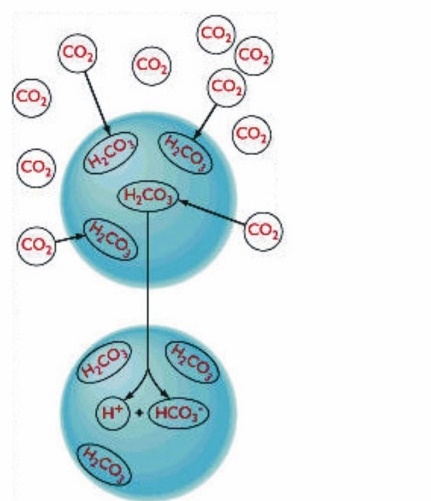 Une petite proportion
de CO2 dans l’air
se dissout dans les gouttes
de pluie pour former de
l’acide carbonique
ALTÉRATION DES FELDSPATHS
DANS LA NATURE
(Hydratation)
Goutte 
de pluie
Gouttes de pluie
légèrement acides
2KAlSi3O8  +  2H2CO3  +  H2O
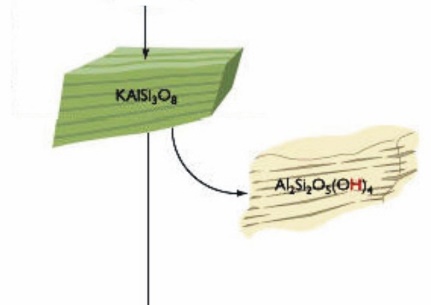 Dissolution du potassium (K)
et de la silice (Si)
Feldspath   + ac. carbon.+ eau
Al2Si2O5(OH)4 + 4SiO2 + 2K+ + 2HCO3-
kaolinite   +  (silice+ions K et bicarb.)
Transformation en kaolinite
(hydratation)
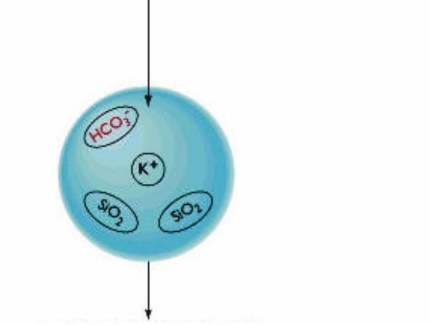 Silice, potassium et
bicarbonate en solution
partent dans les
rivières et les lacs
Pyroxène
FeSiO3
ALTÉRATION D’UN PYROXÈNE
EN OXYDE DE FER
(Oxydation)
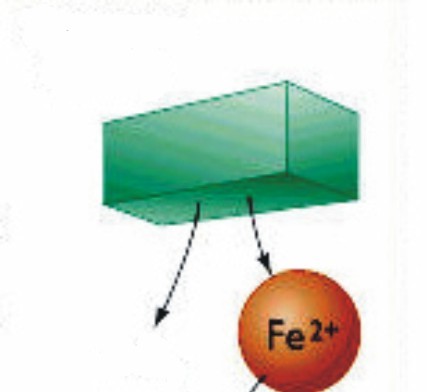 Le fer du pyroxène se
dissout et relâche de la
silice et du fer ferreux
en solution
SiO2
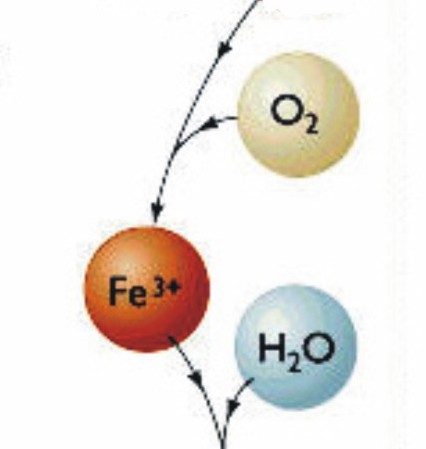 4FeSiO3  +  O2        2Fe2O3  +  4SiO2
Oxydation en fer
ferrique
Pyroxène + oxygène
hématite + silice
         en solution
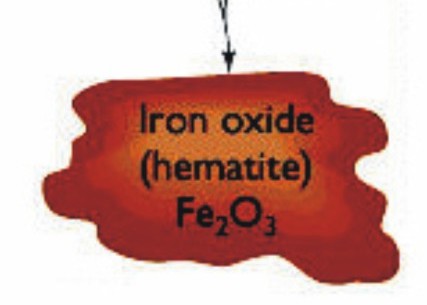 Précipitation du Fe 3+
 l’eau pour former un
minéral (hématite)
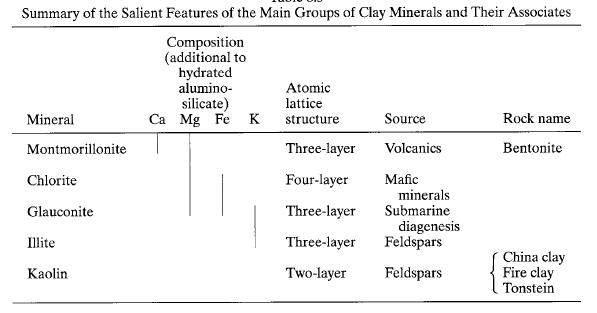 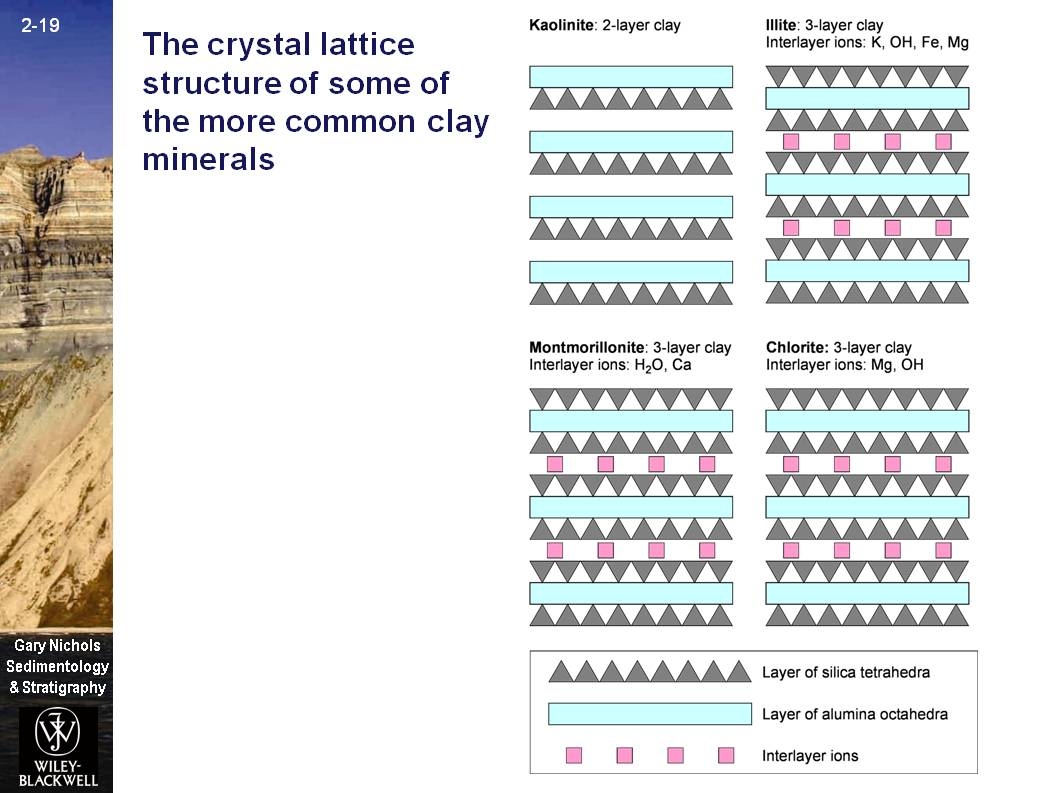 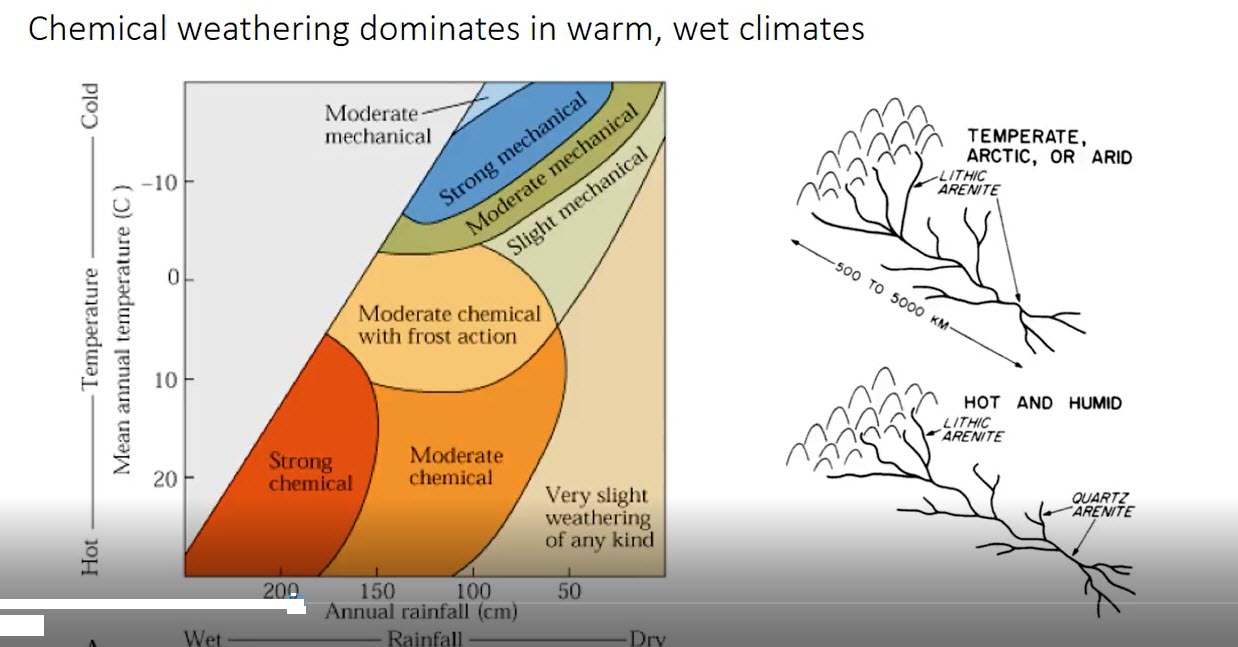 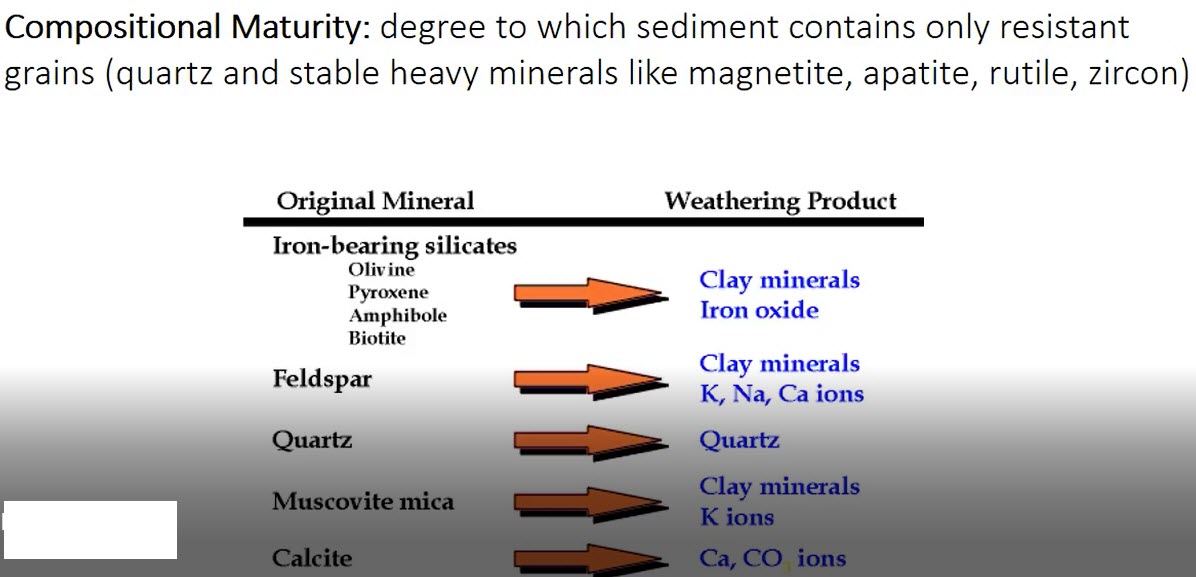 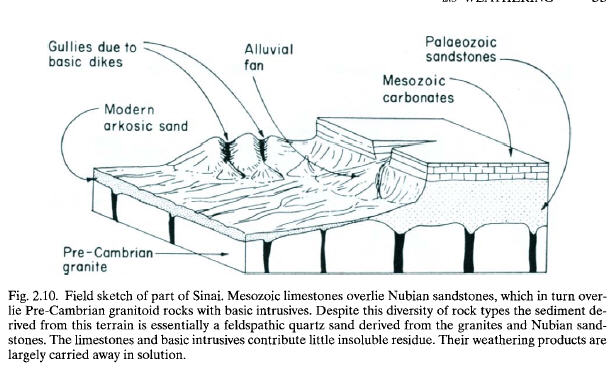 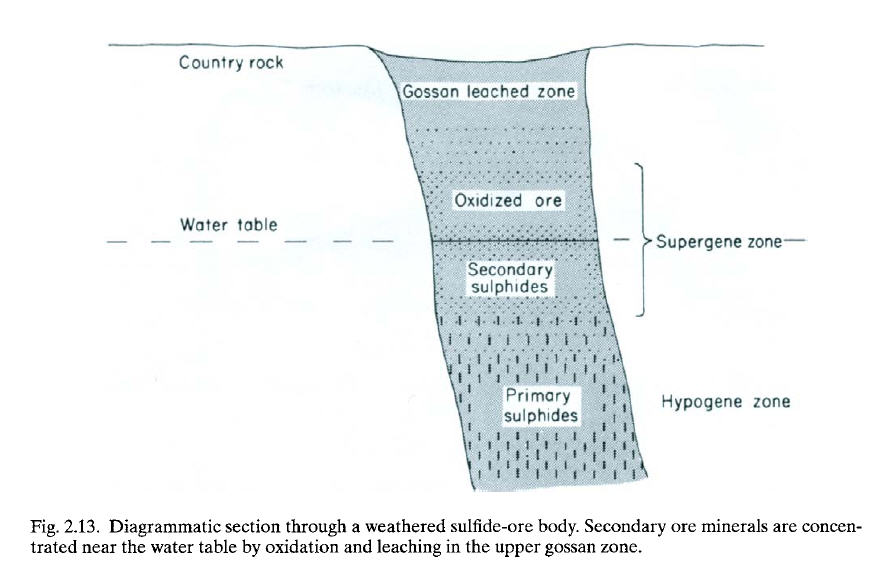